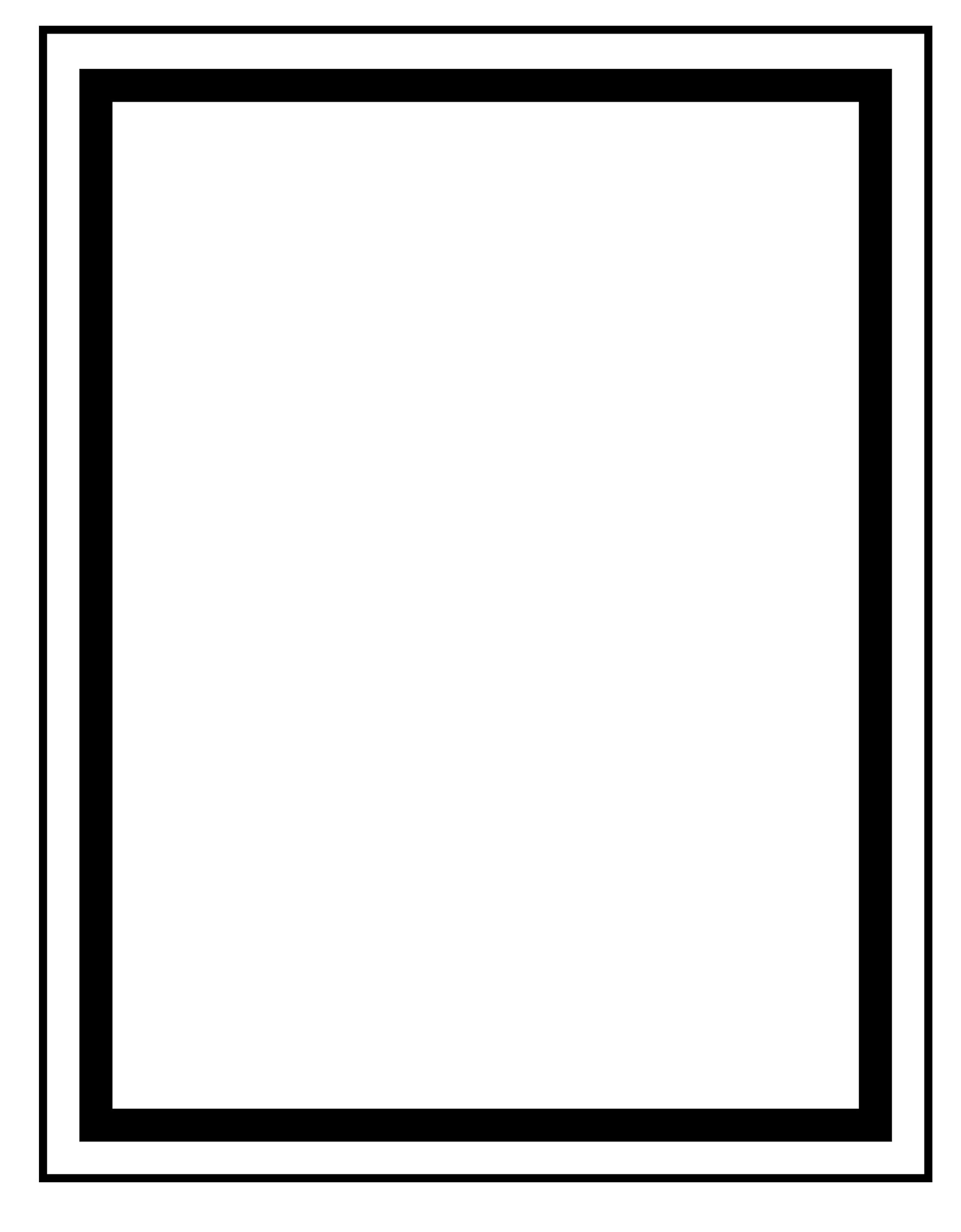 Escuelas del Condado Putnam 
2022-23
Política/Plan de Participación de Padres y Familias
Revisado Mayo 2022
1400 East Spring Street
Cookeville, TN 38501
pcsstn.com
¿Qué es el Compromiso Familiar?
La Participación Familiar significa la participación de los padres y miembros de la familia en una comunicación regular, bidireccional y significativa que involucrar el aprendizaje académico de los estudiantes y otras actividades escolares :que incluyen garantizar:
Que los padres juegan un papel integral en ayudar con el aprendizaje de sus hijos.
Que se aliente a los padres a participar activamente en la educación de sus hijos.
Que los padres sean socios plenos en la educación de sus hijos y estén incluidos, según corresponda, en la toma de decisiones y en los comités asesores para ayudar en la educación de sus hijos.
La realización de otras actividades, como las descritas en el artículo 116 de la ESSA.

Sobre la Política del Compromiso de Padres  
En apoyo del fortalecimiento del rendimiento académico de los estudiantes, el Sistema Escolar del Condado Putnam (PCSS) ha desarrollado esta participación de los padres y la familia y guía las estrategias y recursos que fortalecen las asociaciones entre la escuela y los padres en las escuelas de Título I del distrito.  Este plan describe el compromiso de PCSS de involucrar a las familias en la educación de sus hijos y desarrollar la capacidad en sus escuelas de Título I para implementar estrategias y actividades de participación familiar diseñadas para lograr las metas de rendimiento académicas del distrito y de los estudiantes.

Cuando las escuelas, las familias y las comunidades trabajan juntas para apoyar el aprendizaje, los niños tienden a tener mejores resultados en la escuela, permanecer en la escuela por más tiempo y disfrutar más de la escuela.  El Título I, parte A establece la participación sustantiva de la familia en todos los niveles del programa, como en el desarrollo e implementación del plan del distrito y la escuela, y en la ejecución de las disposiciones de mejoramiento del distrito y de la escuela.  La Sección 116 de la Ley de Éxito de Todos los Estudiantes (ESSA, por sus siglas en inglés) contiene los requisitos primarios del Título I, Parte A, para que los sistemas escolares y escolares involucren a los padres y miembros de la familia en la educación de sus hijos.  De acuerdo con la Sección 116, PCSS trabajará con sus escuelas del Título I para garantizar que las políticas requeridas de participación de padres y familias a nivel escolar cumplan con los requisitos de la Sección 116 (b) y cada una incluya, como componente, un pacto de escuela-padre consistente con la Sección 116 (d) de la ESSA.
¿Qué es el Compromiso Familiar?
¡¡Cuando los estudiantes, las escuelas, las familias y las comunidades trabajan juntos, podemos lograr algo GRANDE!!
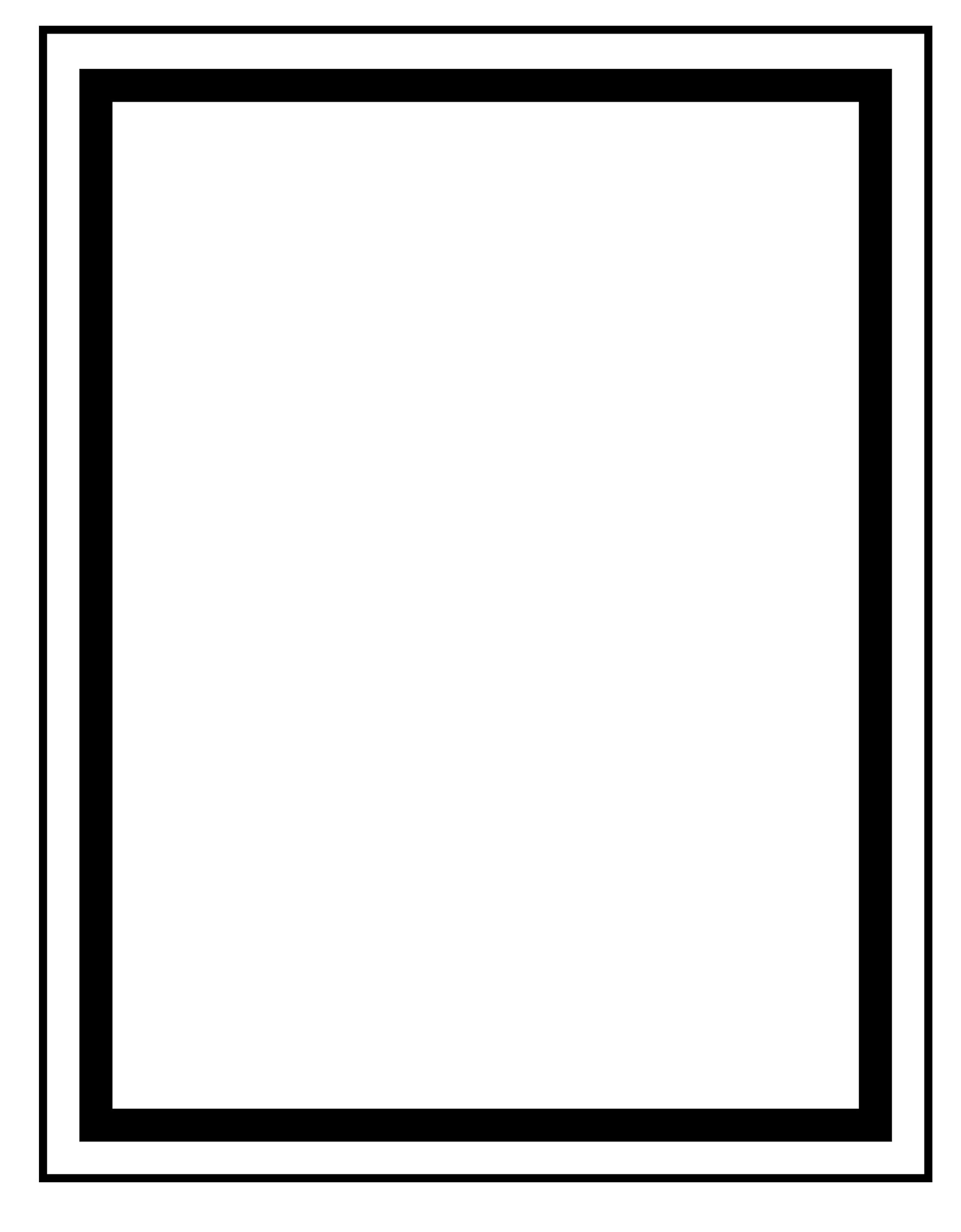 Conjuntamente Desarrollado

Durante la reunión anual del distrito en mayo, se invitó a todas las familias a participar y proporcionar sugerencias e ideas para mejorar este plan de participación de padres y familias del distrito para el año escolar 2022-2023.  El distrito envió un correo electrónico a todas las familias informándoles sobre esta reunión y publicó un anuncio en el sitio web del distrito escolar.  Durante esta reunión, las familias también revisaron y discutieron el Plan de Mejoramiento del Distrito.  Además, cada escuela de Título I utilizó su Equipo de Participación Familiar para revisar la política de participación de los padres y la familia del distrito antes del final del año escolar. Tras la revisión final, el plan de participación de los padres y la familia del distrito se incorporó al Plan de Mejoramiento del Distrito, que se presentó al estado.  Las familias son bienvenidas a enviar comentarios a la escuela de su hijo.  Todos los comentarios recibidos en julio se incluyeron con la política para este año escolar. El plan de participación de los padres y la familia del distrito se publicó en los sitios web del distrito y la escuela, se distribuyó durante las reuniones escolares anuales del Título I a principios de este año escolar y se puso a disposición en los centros de recursos para padres de las escuelas.
Conjuntamente Desarrollado
Fortaleciendo Nuestras Escuelas 

Este año, el coordinador de la participación familiar del distrito (FEC) brindará asistencia y apoyo a todas las escuelas del Título I para garantizar que se cumplan con los requisitos de la participación familiar y que se implementen estrategias y actividades de participación familiar.  Las escuelas del Título I recibirán notificaciones y recursos del distrito y de la FEC para ayudarlas a mejorar y fortalecer la participación de la familia.  Además de la comunicación frecuente y las visitas escolares, el distrito y la FEC celebrarán tres reuniones de participación familiar al año para revisar los planes y actividades de participación familiar.
Reservación de Fondos

El PCSS reservará el 1 por ciento de la cantidad total de fondos del Título I que recibe en PY22 para llevar a cabo los requisitos de participación de los padres y la familia enumerados en este plan y como se describe en la Sección 116 de la ESSA.  Además, PCSS distribuirá el 90 por ciento de la cantidad reservada a las escuelas del Título I para apoyar sus programas y actividades de participación familiar a nivel local.  El distrito proporcionará orientación y comunicación claras para ayudar a cada escuela del Título I a desarrollar un presupuesto adecuado de participación familiar que aborde su evaluación de necesidades y recomendaciones de los padres.
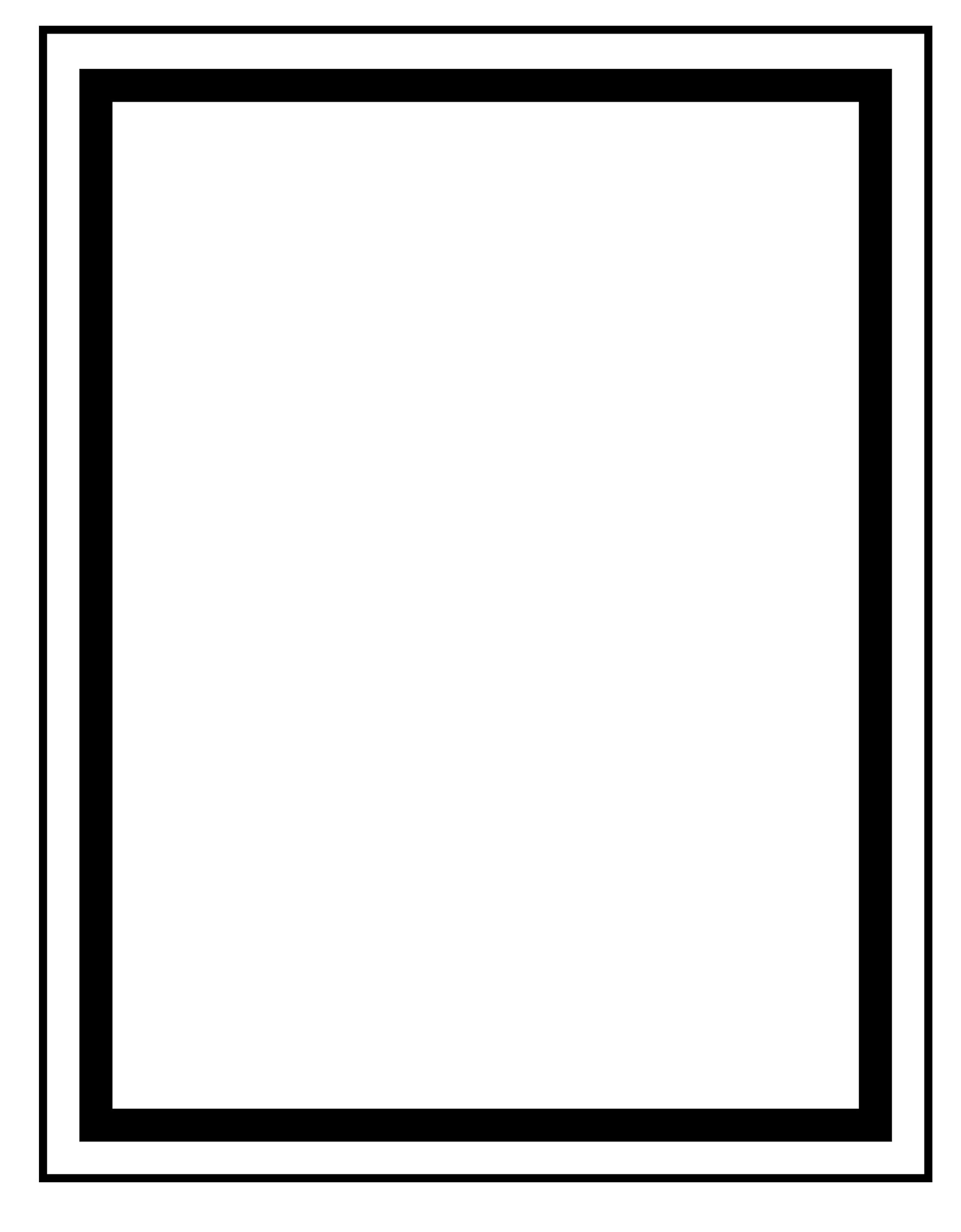 Oportunidades Para Una Consultación Significativa de Padres y Familia  
Los aportes y sugerencias de los padres y miembros de la familia son un componente esencial de los planes de mejoramiento del distrito y de la escuela que se desarrollan cada año.  Todos los padres de estudiantes elegibles para recibir los servicios del Título I están invitados  asistir a cualquiera de las oportunidades de reuniones descritas en esta sección para compartir sus ideas y sugerencias y ayudar al distrito, las escuelas y a los estudiantes alcanzar nuestras metas de rendimiento académico estudiantil.

Reuniones de Participación Familiar del Distrito
15 de septiembre, 2022 8:30am
26 de enero, 2023 8:30am
11 de mayo, 2023 8:30am
Estas reuniones no duran más de una hora.  Aportes sobre iniciativas de todo el distrito e información sobre todas las escuelas.

Annual District Family Friendly Survey-January
Encuesta Anual Amigables para la Familia del Distrito-Enero

Plan Estratégico del Distrito-Año Escolar 2022-2023
El Departamento de Educación de Tennessee estableció metas y prioridades para los estudiantes de Tennessee y un plan para alcanzar estas metas. Haremos las preguntas:
 ¿A dónde vamos en el condado de Putnam? ¿Cómo vamos a llegar allí?
 

Plan de Mejoramiento Escolar del Distrito Año Escolar 2022-2023 

Crear un plan de mejora integral que sea desarrollado anualmente por un grupo diverso de partes interesadas para impulsar la priorización del trabajo y las decisiones de financiamiento asociadas para mejorar las oportunidades educativas para todos los estudiantes. Durante el proceso de planificación, las partes interesadas tienen el desafío de revisar varios puntos de datos para identificar las necesidades actuales del distrito o la escuela. Una vez que se identifican las necesidades, el equipo de planificación crea objetivos, estrategias y pasos de acción alineados que se alinean con las necesidades priorizadas. Todos los planes deben ser supervisados regularmente y revisados en función de las necesidades de los estudiantes a lo largo del año escolar con aportes del equipo de planificación.
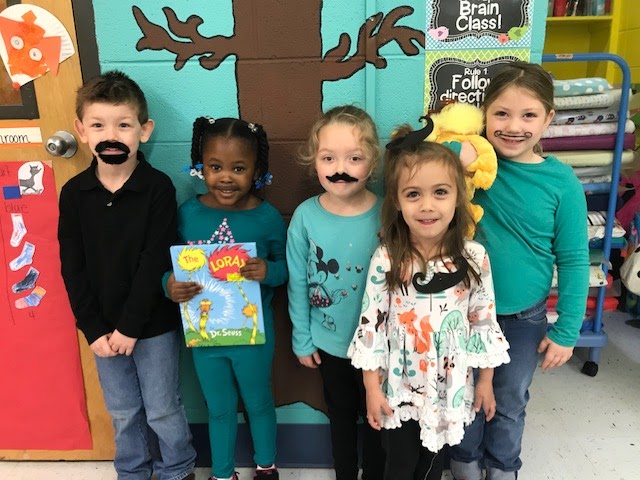 Oportunidades Para Una Consultación Significativa de Padres y Familia
¿No puede asistir a estas reuniones? Visite para revisar los documentos y actas de la reunión y deje su opinión.
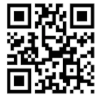 Escanee el código con su teléfono o tableta para acceder al sitio web de participación familiar.
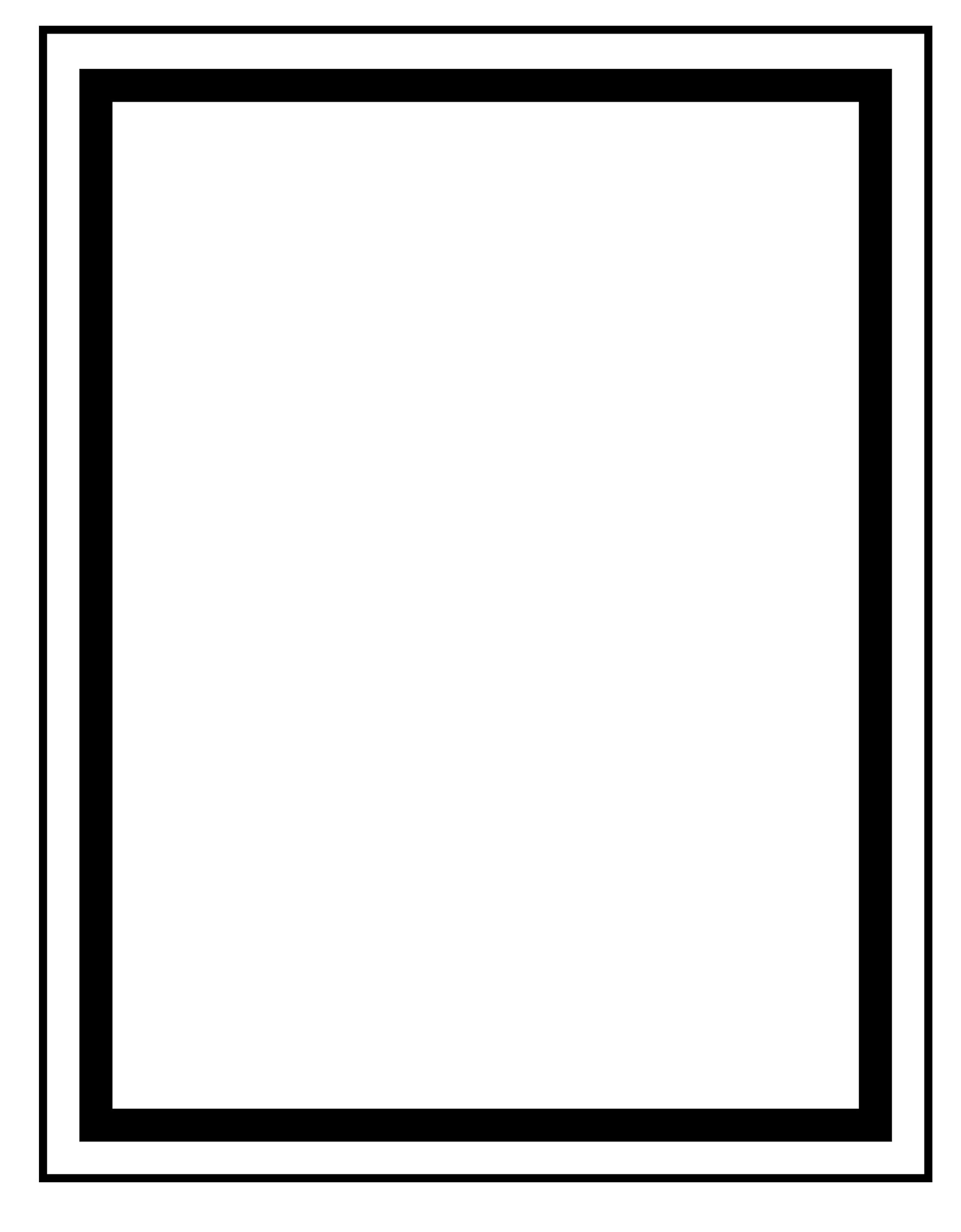 Capacidad para Construir

PCSS desarrollará la capacidad de las escuelas y los padres para una fuerte participación familiar, a fin de garantizar la participación efectiva de los padres y miembros de la familia y apoyar una asociación entre las escuelas del Título I, los padres y la comunidad para mejorar el rendimiento académico de los estudiantes a través de las siguientes medidas en todas las actividades del distrito.

De los Padres:
PCSS trabajará como distrito y a través de sus escuelas de Título I para brindar asistencia a los padres en la comprensión de la información académica del estado y del distrito relacionada con el aprendizaje y el progreso de sus estudiantes, así como información sobre el programa de Título I. PCSS brindará clases para que los padres adquieran conocimientos sobre los desafiantes estándares académicos estatales, las evaluaciones académicas locales y las evaluaciones requeridas para los estudiantes de Tennessee, incluidas formas alternativas de evaluación. Las fechas y lugares para estas clases se publicarán en el sitio web del distrito y se compartirán a través del boletín informativo de cada escuela de Título I.

PCSS ha establecido un comité de participación familiar en todo el distrito compuesto por representantes familiares de cada comité de participación familiar de las escuelas de Título I para brindar asesoramiento sobre todos los asuntos relacionados con la participación familiar en los programas de Título I, Parte A. Se invitará a los líderes comunitarios y socios comerciales a formar parte de este comité. El distrito también fomentará la colaboración y participación con los socios de la comunidad mediante la publicación de las actas en el sitio web.
PCSS coordinará e integrará los programas de participación familiar del distrito con el programa preescolar local y otros programas preescolares financiados por el gobierno federal y estatal en el distrito al invitar a profesores y personal de esos programas a asistir a reuniones de planificación enfocadas en actividades de participación familiar. En la primavera, las escuelas primarias tendrán un día de inscripción para el kindergarten  para que los padres puedan recorrer las escuelas y recibir información para ayudar a prepararlos a ellos y a sus hijos para el kindergarten. 

Del Personal Escolar:

Para garantizar que la información relacionada con el distrito, la escuela, los programas para padres y las actividades esté disponible para todos los padres, se requiere que cada escuela del Título I envíe a casa y publique información en línea para los padres y miembros de la familia en un lenguaje comprensible y en un formato uniforme. Al comienzo del año, el personal de la escuela recibirá capacitación sobre las notificaciones y los recursos para padres que se enviarán a casa en el idioma nativo de los padres cuando corresponda, y se proporcionarán intérpretes en los eventos para padres. La información publicada en el sitio web del distrito se traducirá en la medida de lo posible. El distrito también utilizará los sistemas de llamadas telefónicas escolares, los sitios web del distrito y la escuela, los medios de comunicación locales y otros sistemas de mensajes escolares para publicar información para los padres.
Capacidad para Construir
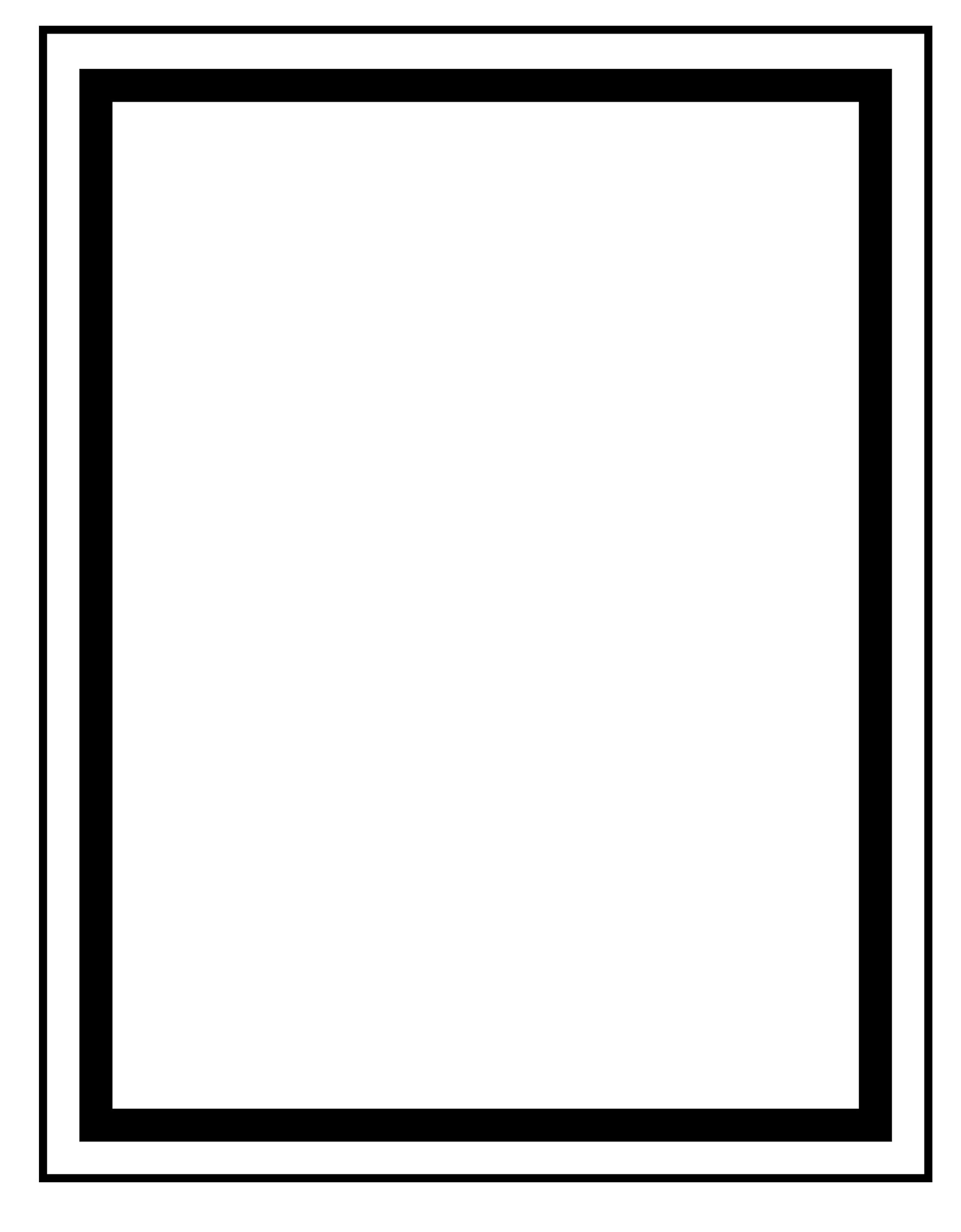 Evaluación de la Participación de los Padres y  Familia

Cada año, PCSS realizará una evaluación del contenido y la eficacia de este plan de participación de padres y familias y las actividades de participación familiar para mejorar la calidad académica de las escuelas de Título I a través de una encuesta anual para padres.
A partir de enero, cada escuela de Título I enviará a casa una encuesta y enviará por correo electrónico un enlace a la encuesta para que los padres brinden comentarios valiosos sobre las actividades y programas de participación de padres y familias. Estas encuestas también se publicarán en el sitio web de participación familiar del distrito para que los padres las completen. Además de la encuesta anual, cada escuela tendrá 3 reuniones para facilitar discusiones grupales para analizar las necesidades de las familias y diseñar estrategias para una participación familiar más efectiva. PCSS utilizará los hallazgos de las reuniones escolares y los resultados de la encuesta para diseñar estrategias para mejorar la participación familiar efectiva, eliminar las posibles barreras a la participación de los padres y revisar su plan de participación de los padres y la familia.
Accesibilidad

Al llevar a cabo los requisitos de participación de los padres y la familia establecidos por la Sección 116 de la Ley ESSA, el coordinador de participación familiar del distrito se comunicará y colaborará con la Oficina de Servicios Estudiantiles para garantizar todas las oportunidades de participación de los padres con dominio limitado del inglés, padres con discapacidades y padres de niños migratorios, incluido el suministro de información e informes escolares en un idioma que los padres puedan entender.

Adopción

Esta política de participación de los padres y la familia en todo el distrito se desarrolló conjuntamente y de  acuerdo con los padres y familiares de los niños que participan en los programas del Título I, Parte A, como lo demuestra la colaboración de los padres, la escuela y el personal del distrito en la reunión del distrito.
Evaluación de la Participación de los Padres y  Familia
Equipo Comunitario del Distrito
Las Escuelas del Condado Putnam invitan a todas las familias a unirse al Comité de Participación Familiar del Distrito para compartir ideas y formas de involucrar a otros para crear asociaciones con la escuela, las familias y la comunidad. El equipo se reunirá tres veces durante el año escolar, pero los padres y miembros de la familia también pueden enviar ideas o sugerencias en cualquier actividad y reunión escolar, así como a través de nuestra encuesta familiar y nuestro sitio web. Si desea obtener más información sobre el Comité de Participación Familiar del distrito, comuníquese con Jackie Reynolds al (931)-881-8848 o jreynolds3@pcsstn.com. También agradecemos sus comentarios a través de la encuesta a continuación. Se puede entregar al maestro de su hijo o a la oficina de la escuela.
Comités del Distrito 
Sí, estoy interesado y deseo unirme al Comité de Participación Familiar del Distrito
Sí, estoy interesado y deseo unirme al Comité de Planificación de Mejoras Escolares del Distrito
Sí, estoy interesado y deseo unirme al Comité de Planificación Estratégica del Distrito

Nombre: ___________________________________________________________________________________________________

Nombre del Niño, Grado, y Escuela: ______________________________________________________________________

Dirección: _________________________________________________________________________________________________

Teléfono: __________________________________________________________________________________________________

Correo Electrónico: ______________________________________________________________________________________
Equipo Comunitario del Distrito
Comparta sus Pensamientos
¡Queremos escuchar de usted! Si tiene alguna sugerencia o si hay alguna parte de esta política que considera que no es satisfactoria con las metas del distrito para el rendimiento académico, envíenos sus comentarios en el espacio provisto y deje este formulario en la oficina principal:

Nombre (opcional): _________________________________________ Teléfono (opcional): _________________________________

Comentarios: _____________________________________________________________________________________________________________________

_____________________________________________________________________________________________________________________

_____________________________________________________________________________________________________________________